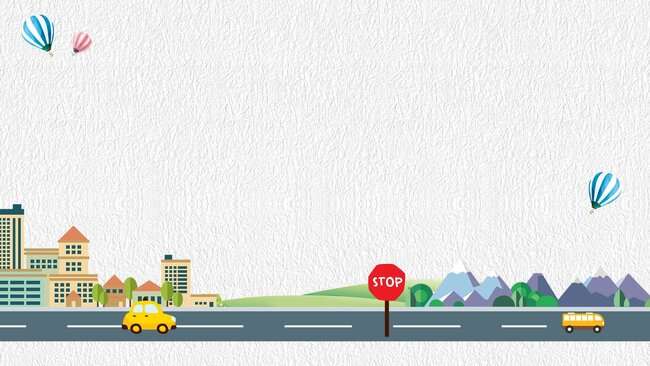 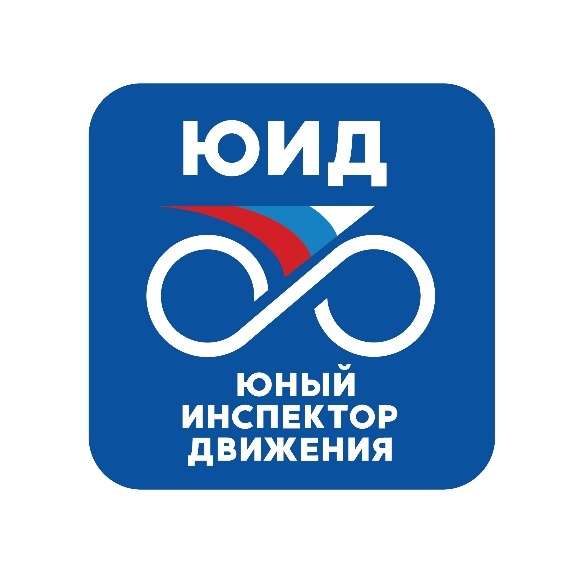 Интерактивная игра «Дорожный калейдоскоп»
Челеева Наталья Андреевна
МБДОУ № 263 г.Красноярск
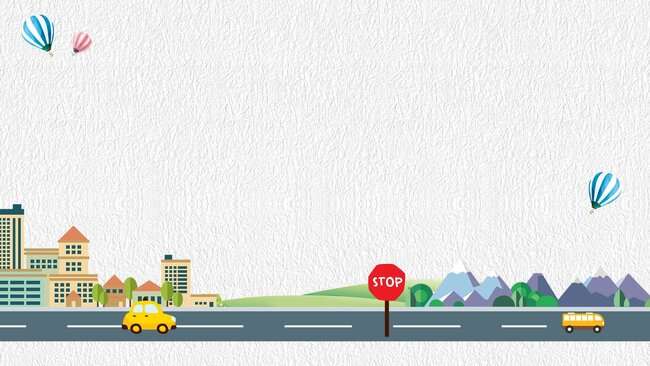 Правила игры
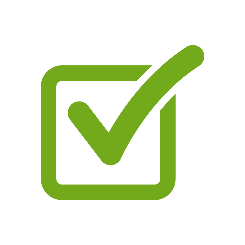 В игре принимает участие 4 команды.

Игра состоит из 4 блоков, в каждом блоке по 6 вопросов. За каждый правильный ответ команда получает 1 бал.

Путем жеребьёвки определяется последовательность выбора блока каждой из команд.
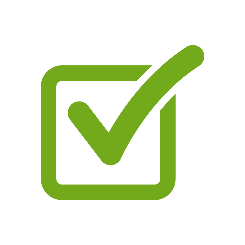 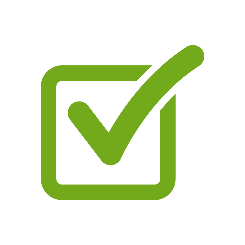 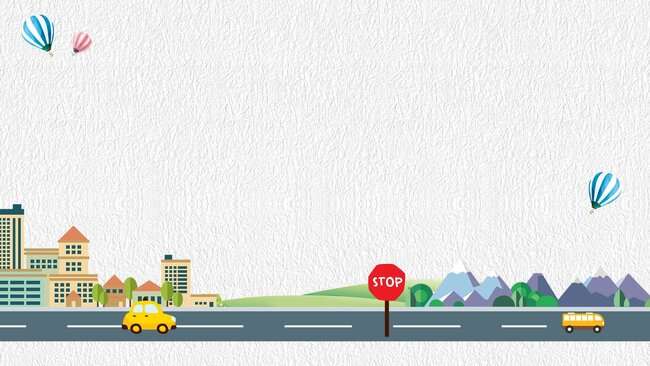 4
5
1
2
3
4
5
6
ДОРОЖНЫЕ
ЗНАКИ
1
1
1
1
1
1
СРЕДСТВА
ИНДИВИДУАЛЬНОЙ
МОБИЛЬНОСТИ
1
1
1
1
1
1
ТЫ -
ПЕШЕХОД
1
1
1
1
1
1
ТЫ -
ВЕЛОСИПЕДИСТ
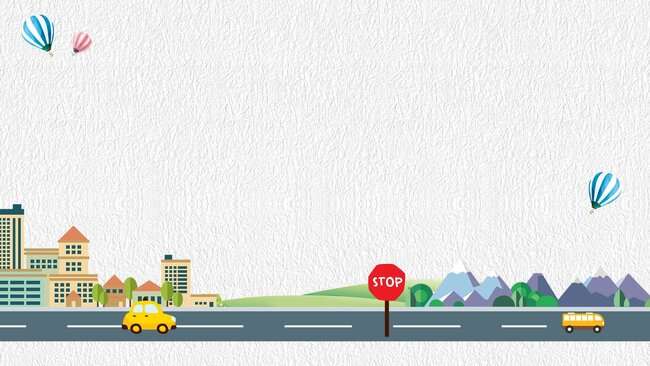 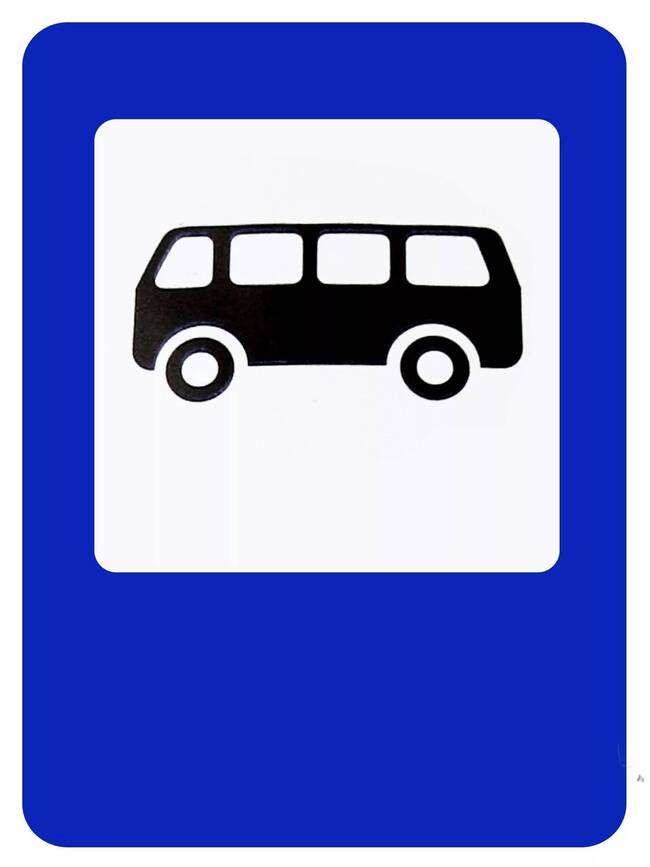 ДОРОЖНЫЕ
ЗНАКИ
Отгадайте загадку:
Под этим знаком, как ни странно,Все ждут чего-то постоянно.Кто-то сидя, кто-то стоя…Что за место здесь такое?
Автобусная остановка
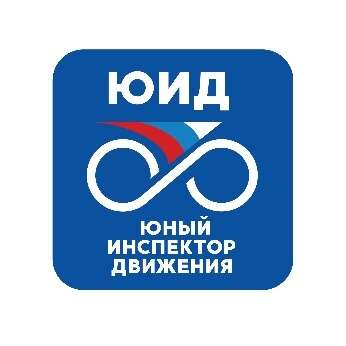 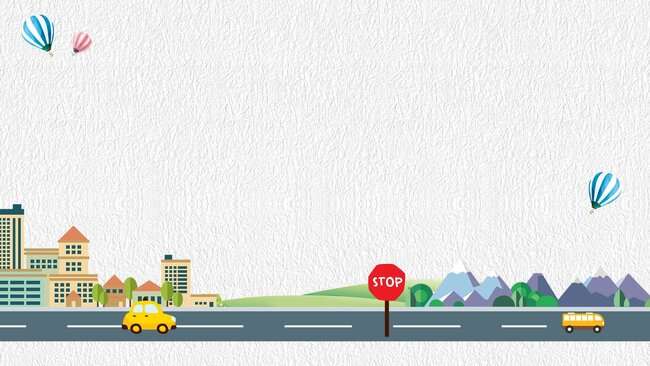 ДОРОЖНЫЕ
ЗНАКИ
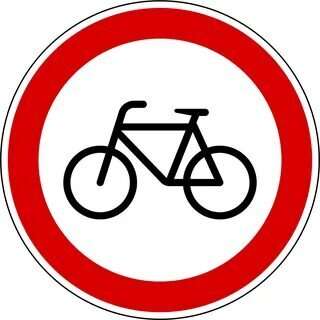 Отгадайте загадку:
Красный круг, а в нем мой друг,Быстрый друг - велосипед.Знак гласит: здесь и вокругНа велосипеде проезда нет.
Езда на велосипеде
запрещена
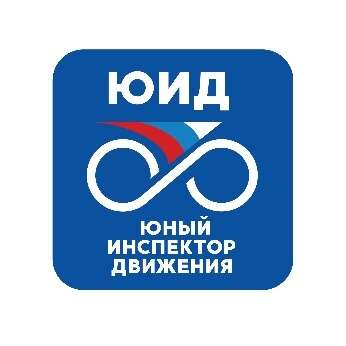 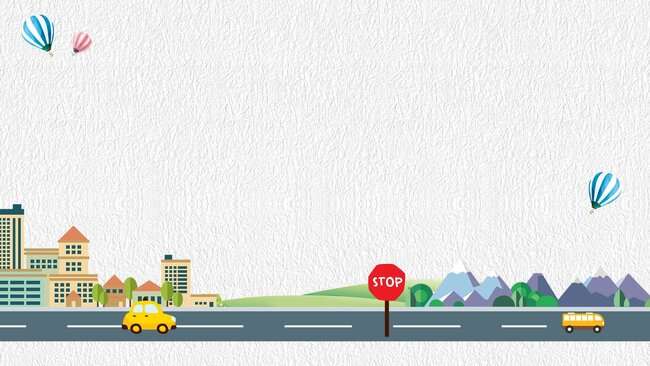 ЗНАКИ СЕРВИСА
ДОРОЖНЫЕ
ЗНАКИ
К какой группе знаков относятся эти знаки? Назови их.
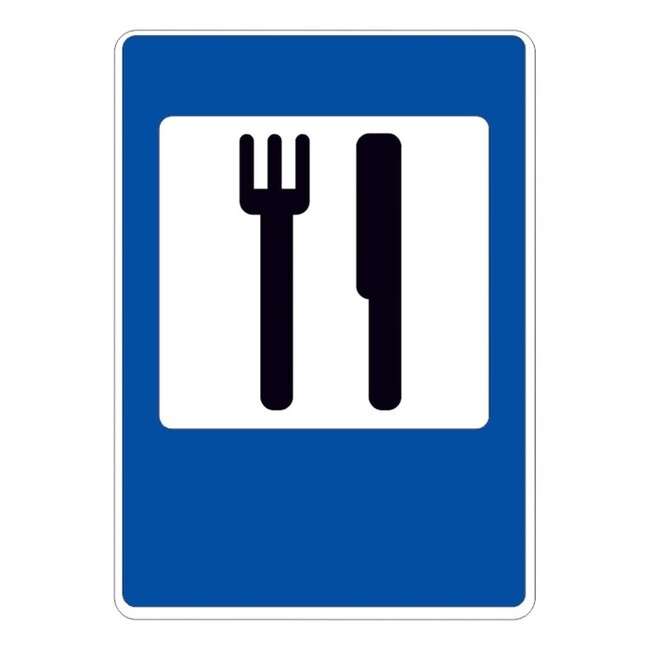 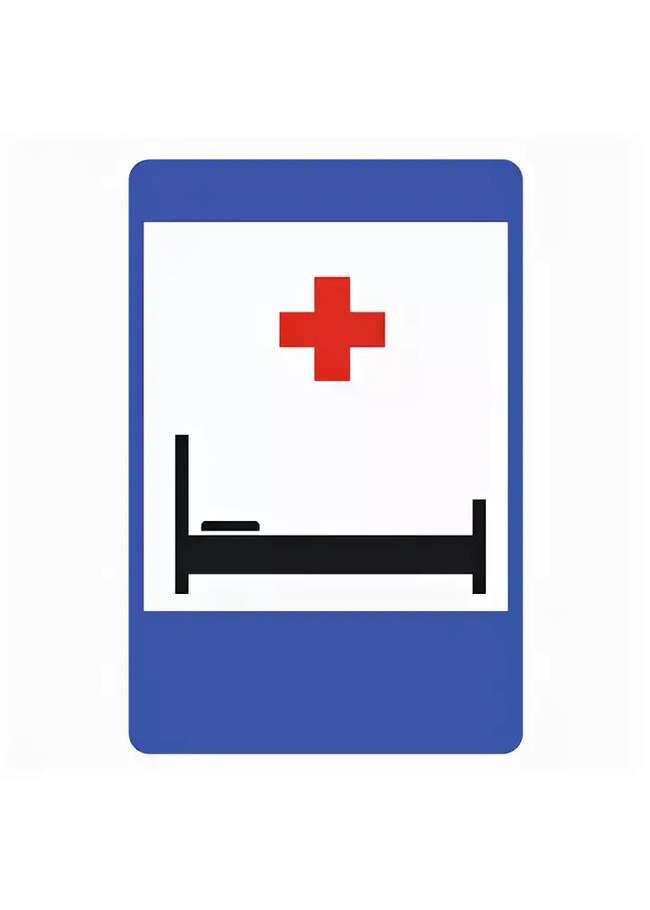 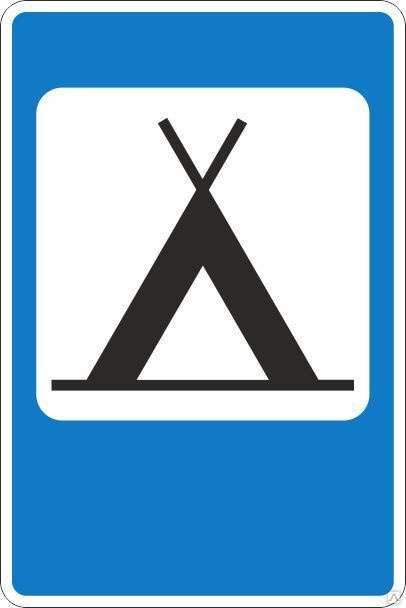 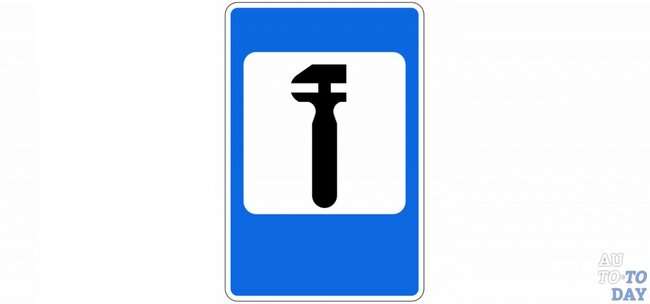 ПУНКТ ПИТАНИЯ
КЕМПИНГ
ТЕХНИЧЕСКОЕ ОБСЛУЖИВАНИЕ АВТОМОБИЛЯ
БОЛЬНИЦА
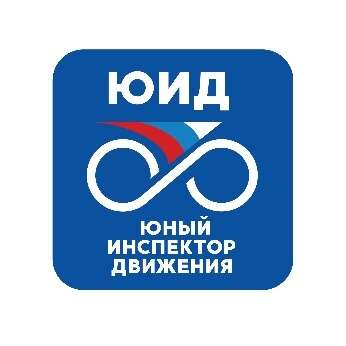 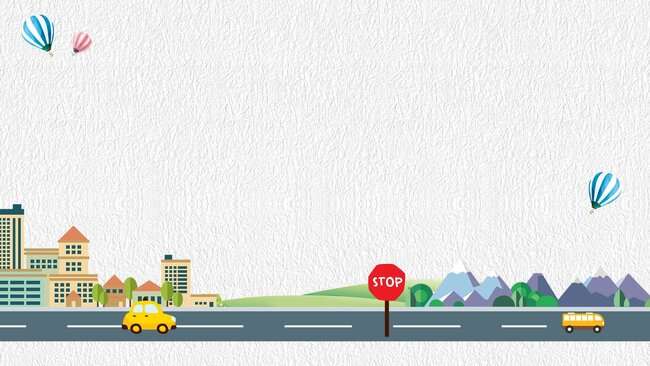 ДОРОЖНЫЕ
ЗНАКИ
ПРЕДУПРЕЖДАЮЩИЕ ЗНАКИ
К какой группе знаков относятся эти знаки? Назови их.
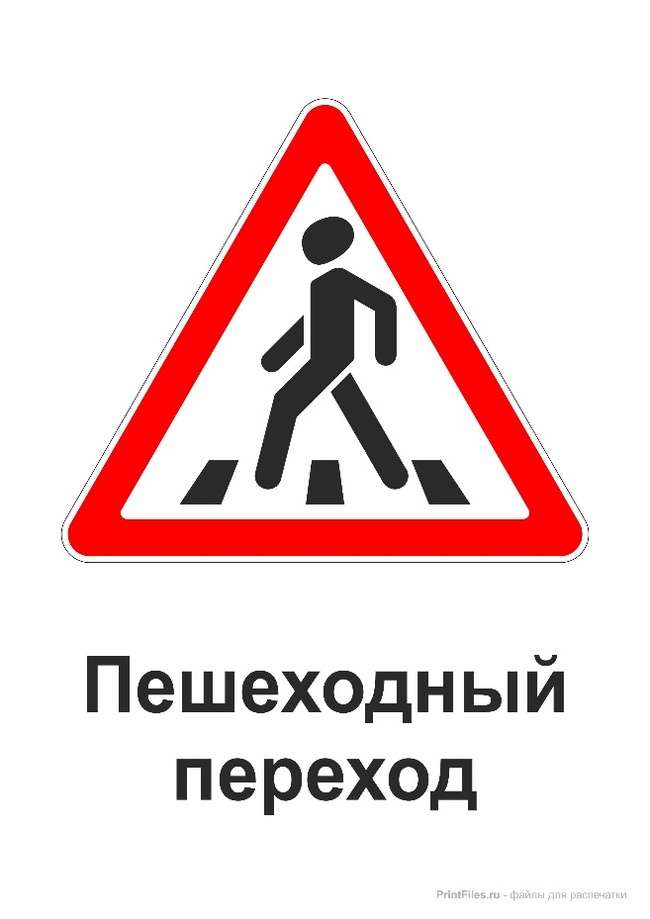 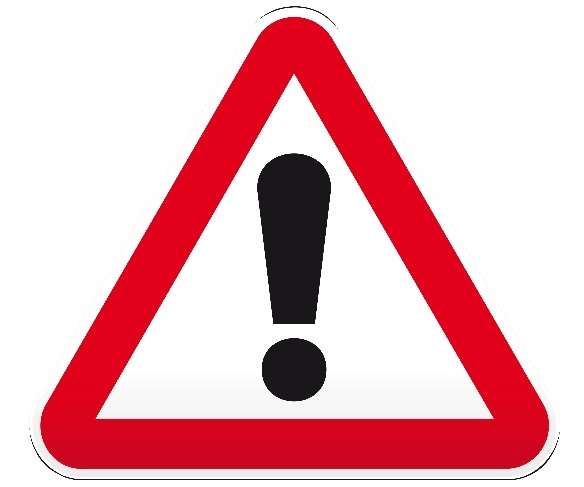 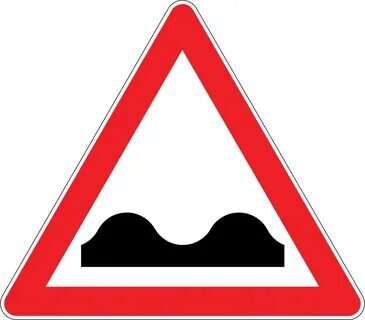 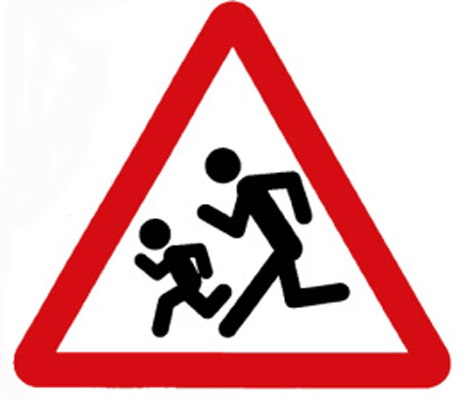 ПРОЧИЕ ОПАСНОСТИ
КЕМПИНГ
ПЕШЕХОДНЫЙ 
ПЕРЕХОД
ДЕТИ
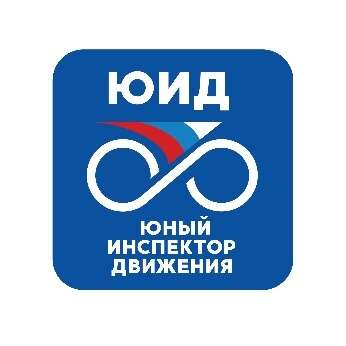 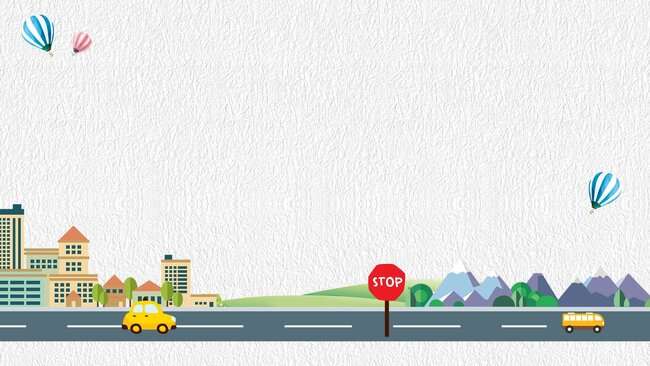 ДОРОЖНЫЕ
ЗНАКИ
Какой знак лишний? Почему?
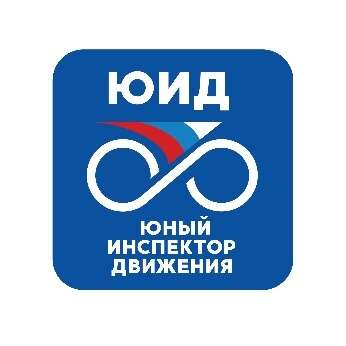 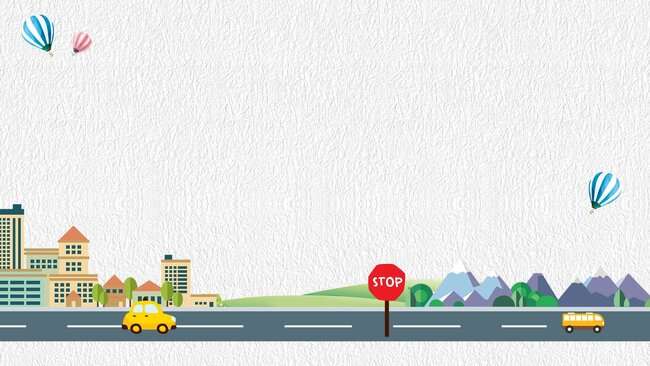 ДОРОЖНЫЕ
ЗНАКИ
Какой знак лишний? Почему?
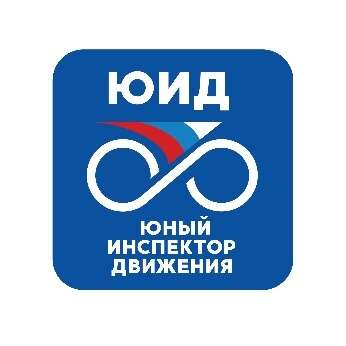 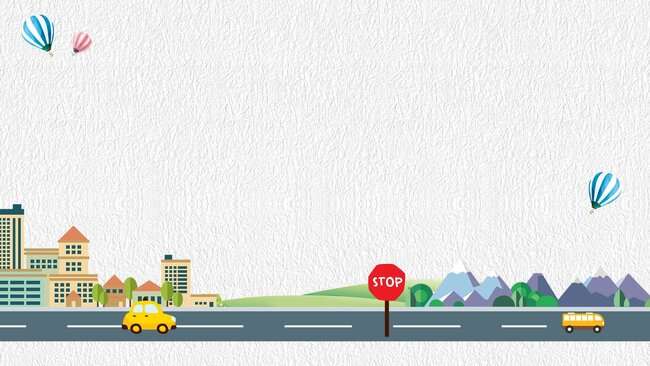 СРЕДСТВА
ИНДИВИДУАЛЬНОЙ
МОБИЛЬНОСТИ
СИМ (Средство индивидуальной мобильности) это-

Это транспортное средство, имеющее одно или несколько колес (роликов), предназначенное для индивидуального передвижения человека (самокаты, велосипеды, скейтборды и иные аналогичные средства).

Это транспортное средство, имеющее одно или несколько колес (роликов), предназначенное для индивидуального передвижения человека посредством использования двигателя (электродвигателя) (электросамокаты, электровелосипеды, электроскейтборды, гироскутеры, сигвеи, моноколеса и иные аналогичные средства).
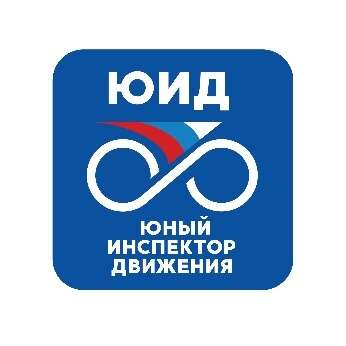 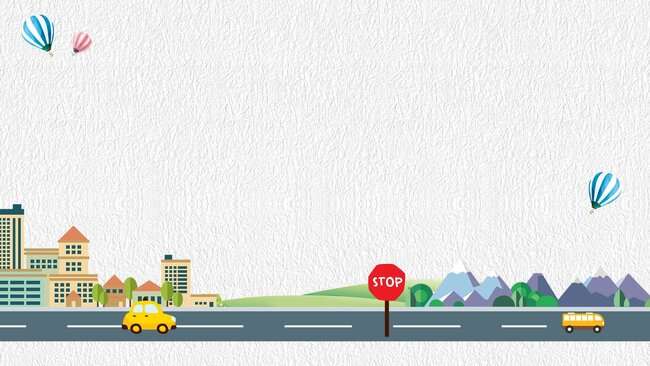 СРЕДСТВА
ИНДИВИДУАЛЬНОЙ
МОБИЛЬНОСТИ
Что не относится к средствам индивидуальной мобильности?
Сигвей
Моноколесо
Самокат
Ролики
Электросамокат
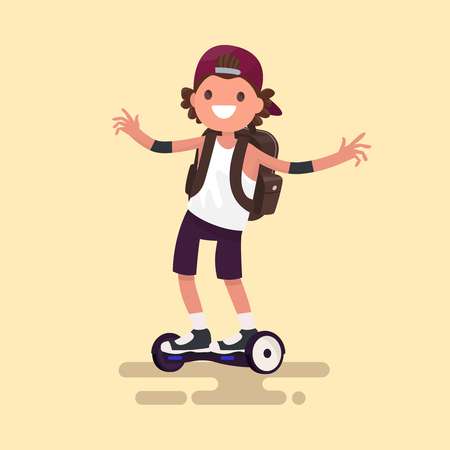 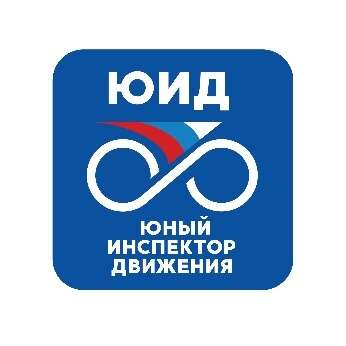 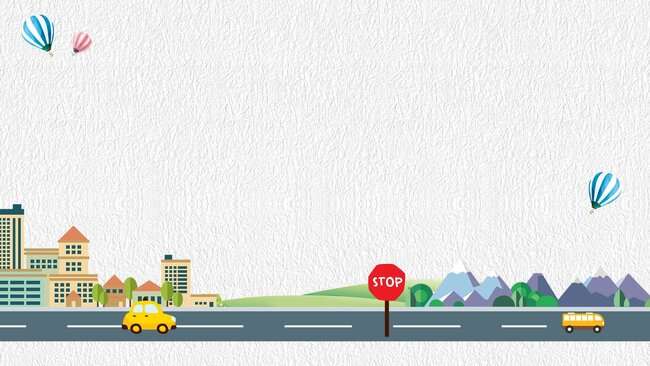 СРЕДСТВА
ИНДИВИДУАЛЬНОЙ
МОБИЛЬНОСТИ
Выбери правильный ответ:
При использовании средств индивидуальной мобильности необходимо руководствоваться теме же правилами, что и для пешеходов.

При использовании средств индивидуальной мобильности необходимо руководствоваться теме же правилами, что и для водителей.
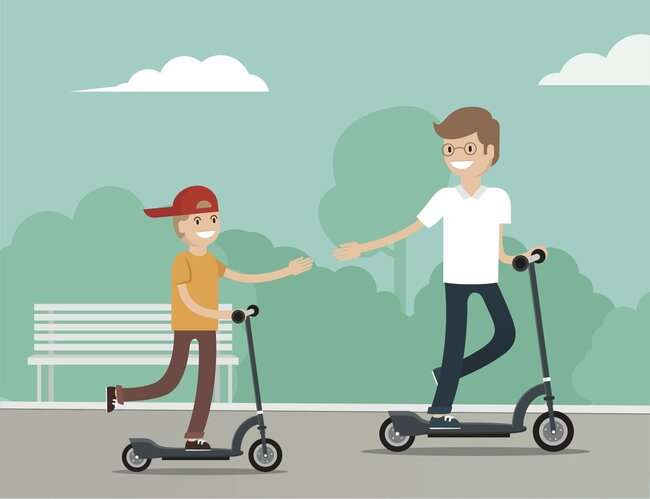 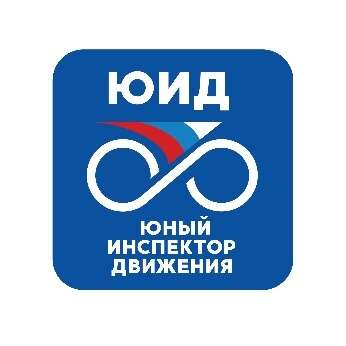 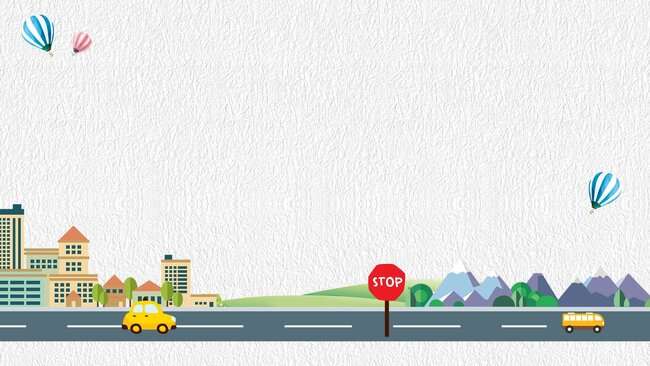 СРЕДСТВА
ИНДИВИДУАЛЬНОЙ
МОБИЛЬНОСТИ
Выбери правильный ответ:
Передвигаясь на СИМ дорогу можно переехать по пешеходному переходу.

2. Чтобы перейти дорогу нужно спешиться и взять средства передвижения в руки, затем перейти дорогу по пешеходному переходу.
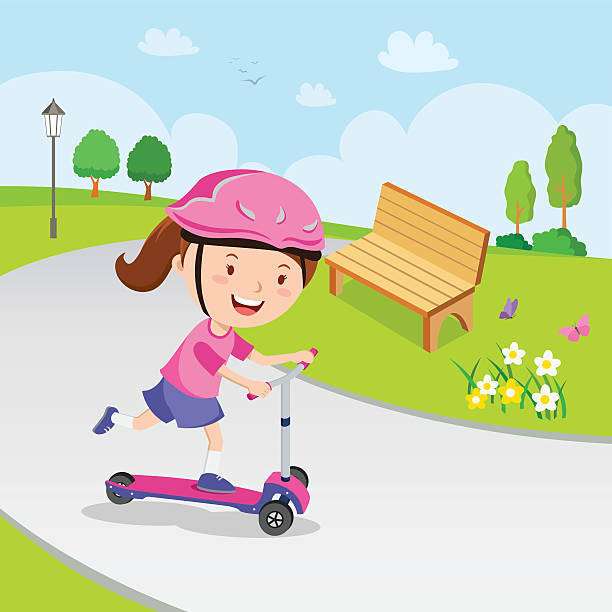 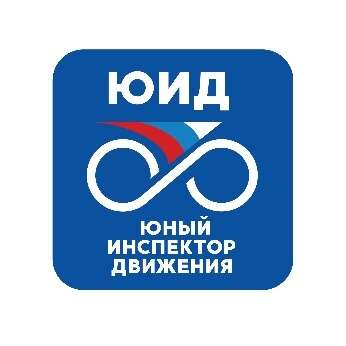 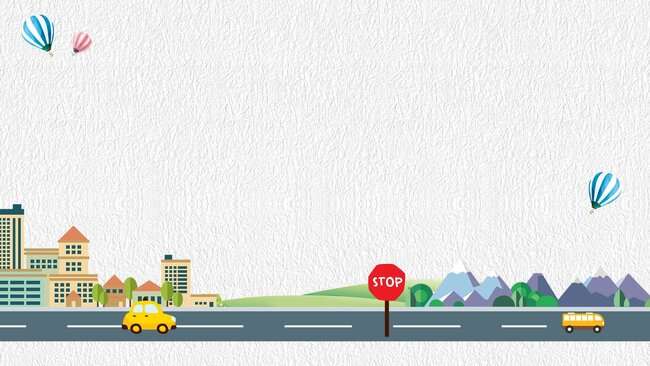 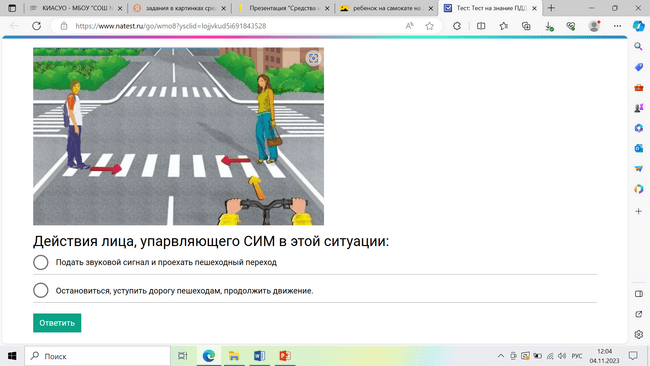 СРЕДСТВА
ИНДИВИДУАЛЬНОЙ
МОБИЛЬНОСТИ
Действия лица, управляющего СИМ в данной ситуации?

Подать звуковой сигнал и проехать пешеходный переход

Остановиться, уступить дорогу пешеходам, продолжить движение
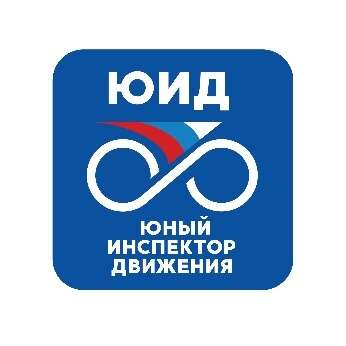 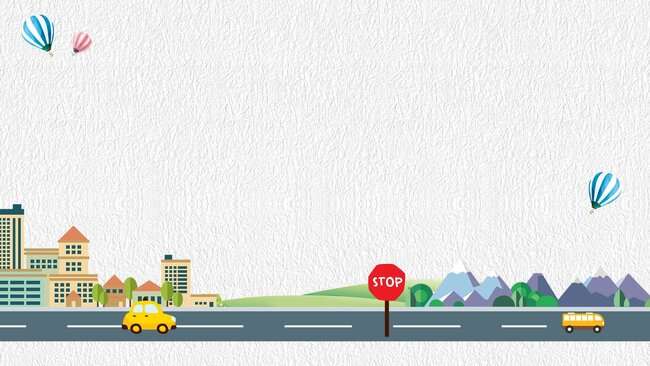 СРЕДСТВА
ИНДИВИДУАЛЬНОЙ
МОБИЛЬНОСТИ
Нарушает ли лицо, управляющее СИМ правила в данной ситуации?

     1. Да, перевозка 
	пассажиров на СИМ	запрещена

     2. Нет, правила не нарушены
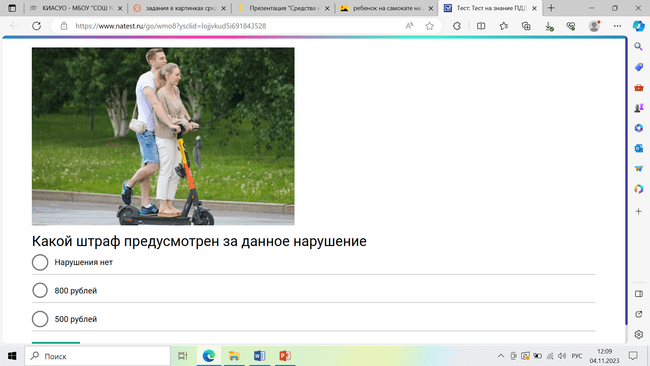 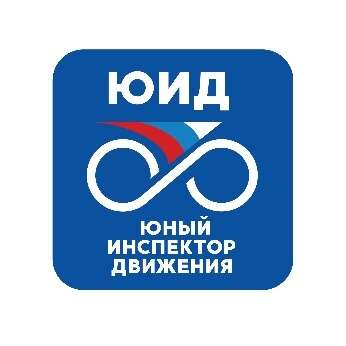 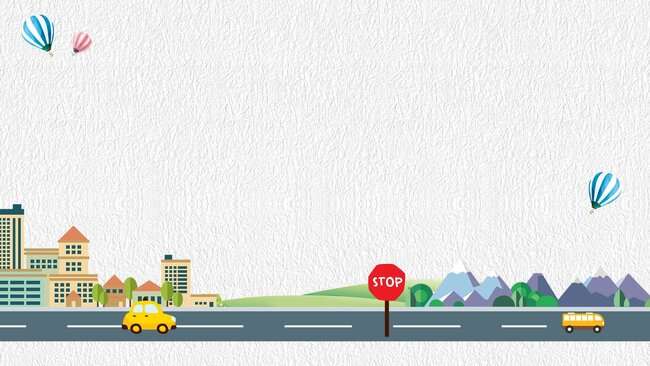 ТЫ -
ПЕШЕХОД
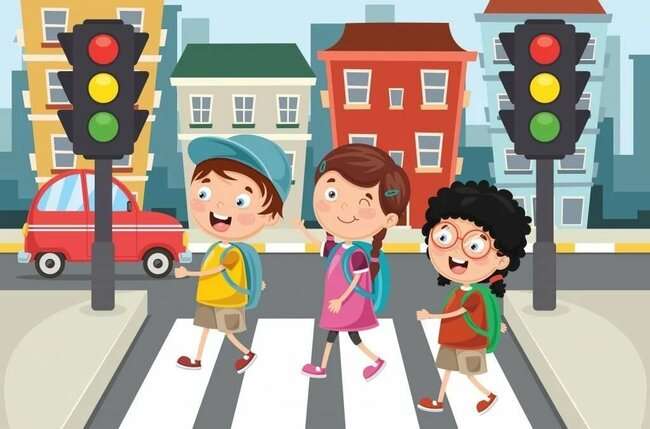 Как должны двигаться пешеходы по дороге при отсутствии тротуаров?

Навстречу движению транспортных средств по левой стороне дороги
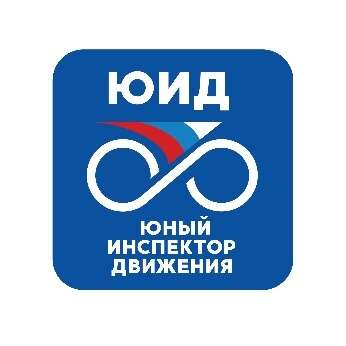 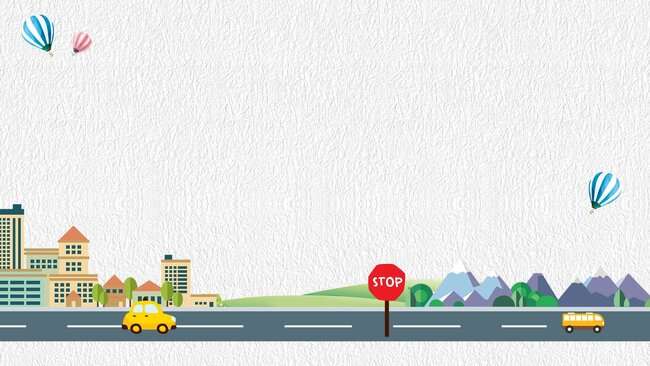 ТЫ -
ПЕШЕХОД
Должен ли пешеход пропустить на переходе, при зеленом свете светофора, движущийся по дороге специальный транспорт?

При приближении автомобиля с включенным синим проблесковым маячком и специальным звуковым сигналом пешеходы обязаны незамедлительно освободить дорогу.
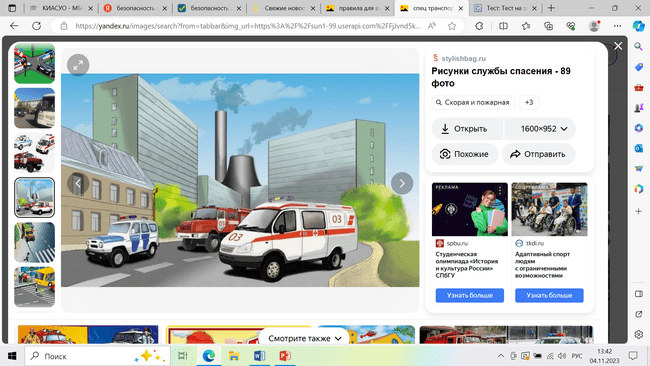 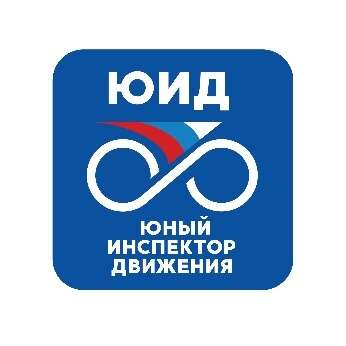 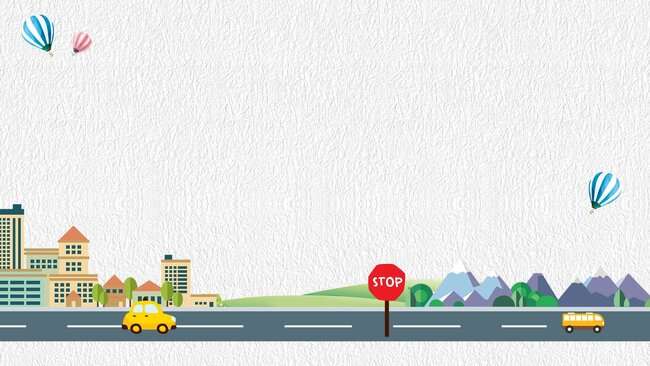 ТЫ -
ПЕШЕХОД
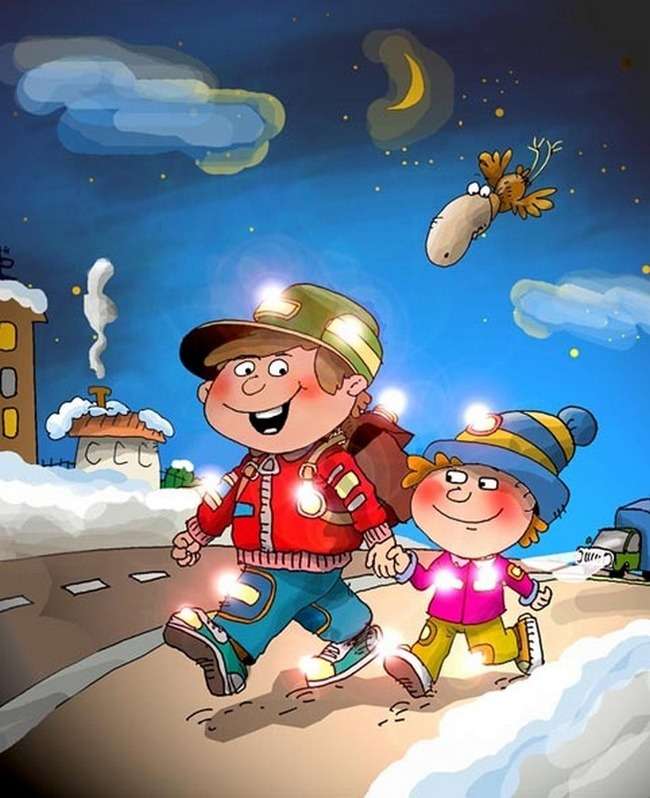 Что обязательно должен иметь пешеход при передвижении в темное время суток?
ФЛИКЕР
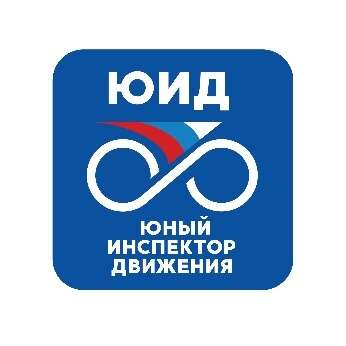 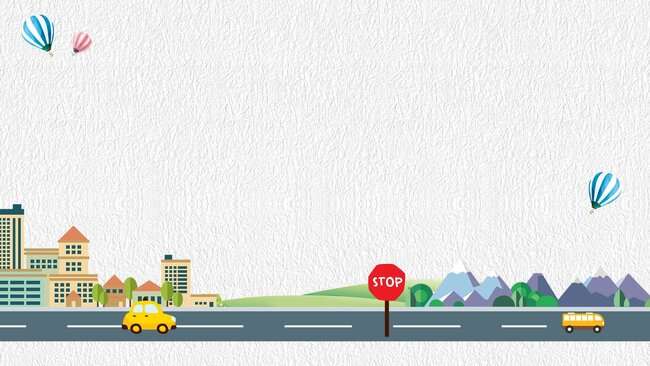 ТЫ -
ПЕШЕХОД
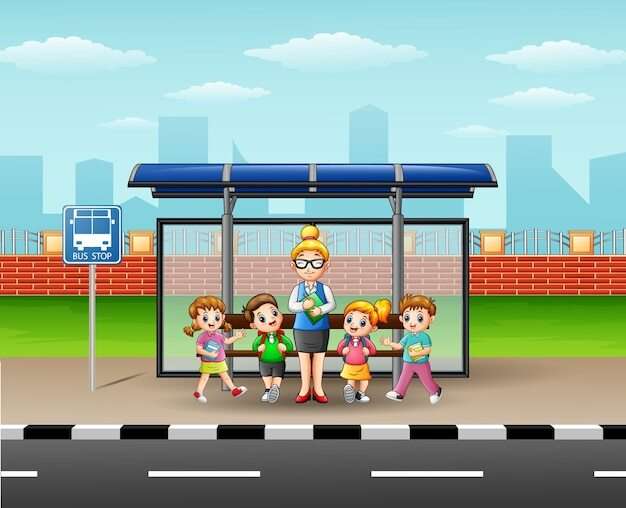 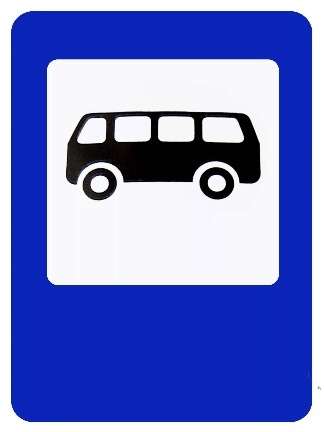 Какой знак необходим в данной ситуации?
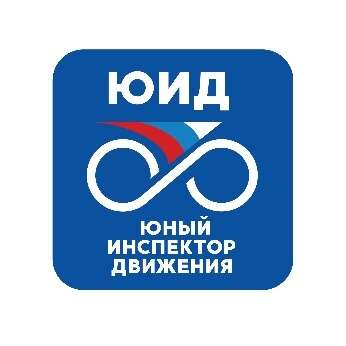 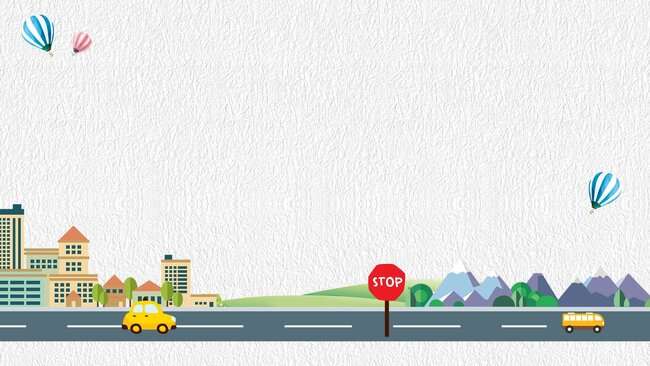 ТЫ -
ПЕШЕХОД
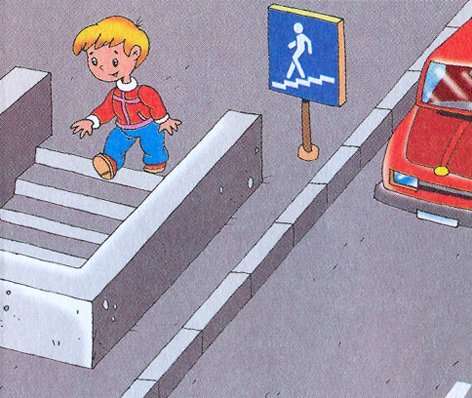 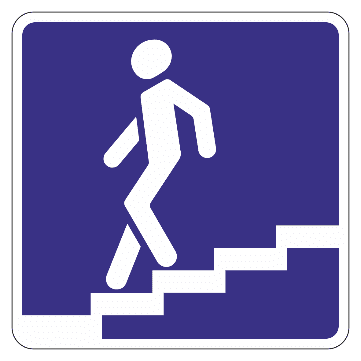 Какой знак необходим в данной ситуации?
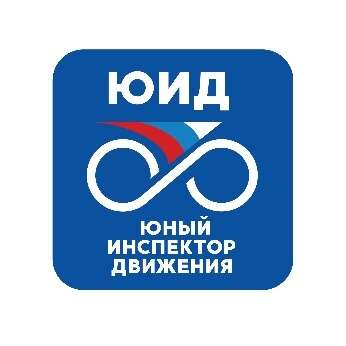 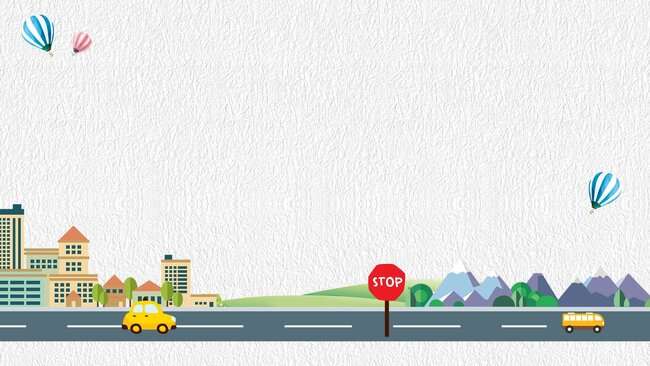 ТЫ -
ПЕШЕХОД
Какие меры предосторожности должен принять пешеход , начиная переход дороги между стоящими автомобилями?

Убедиться, что нет приближающихся слева и справа транспортных средств.
Переходить дорогу медленно.
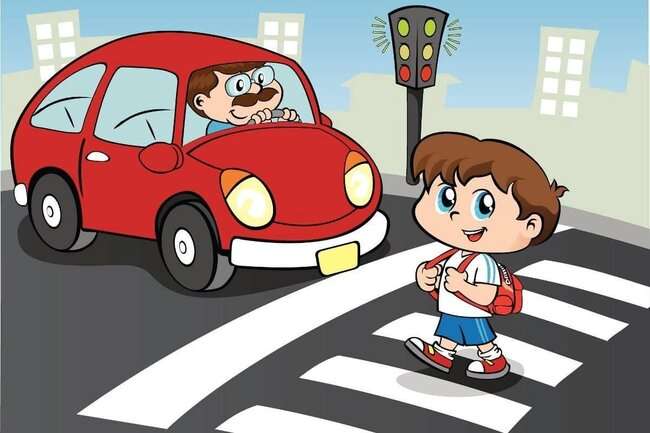 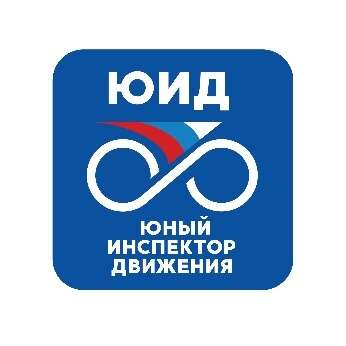 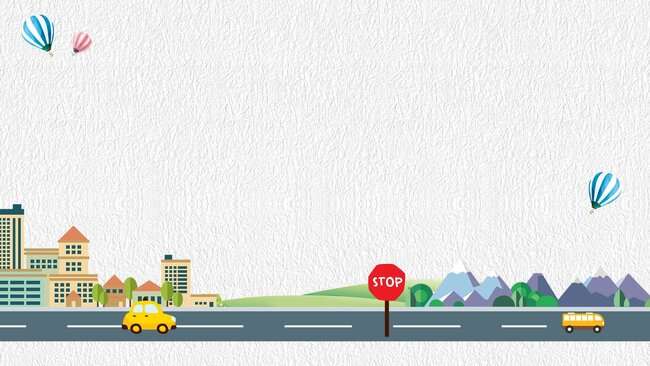 ТЫ-
ВЕЛОСИПЕДИСТ
С какого возраста разрешается водить 
велосипед по улицам и дорогам?

     1. 12 лет

     2. 13 лет

     3. 14 лет
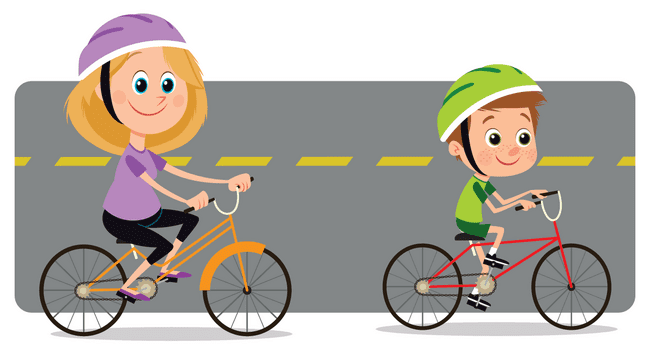 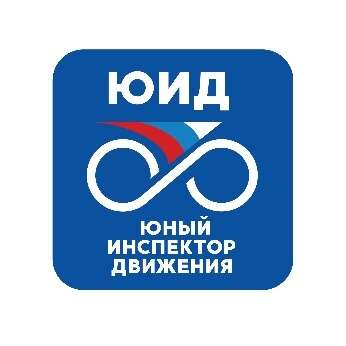 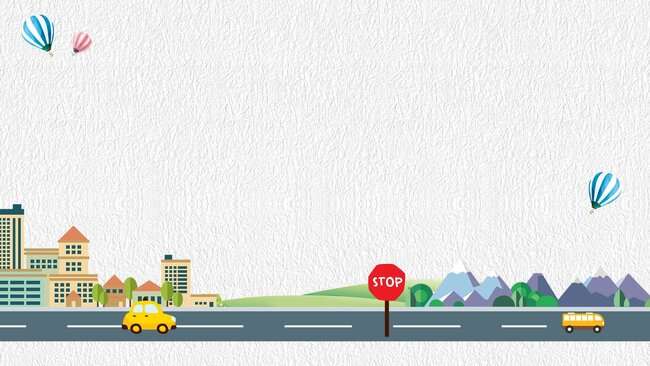 ТЫ-
ВЕЛОСИПЕДИСТ
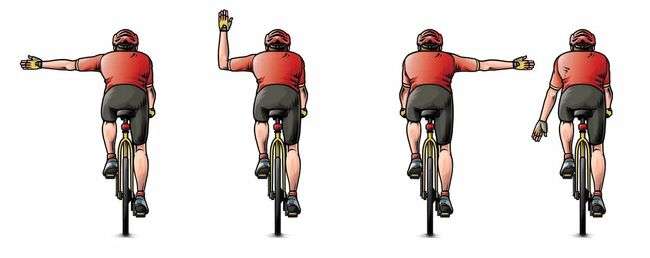 Какую информацию пытается
сообщить движущийся велосипедист ?

     1. Остановка

     2. Поворот налево

     3. Опасность
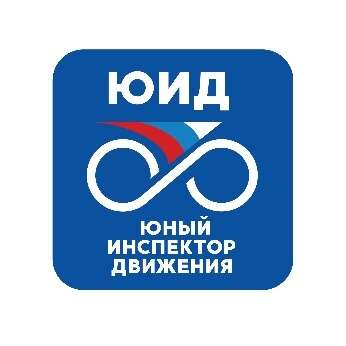 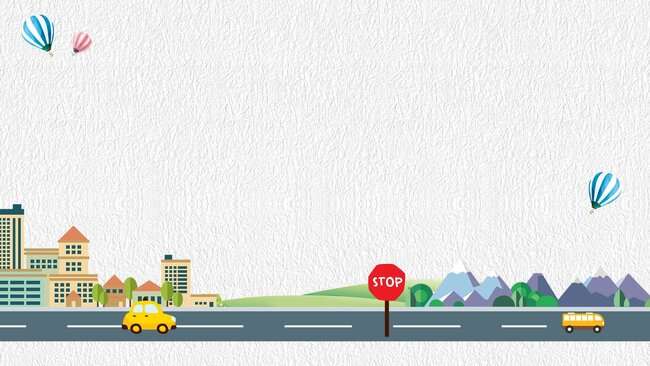 ТЫ-
ВЕЛОСИПЕДИСТ
Где велосипедисту  до 14 лет запрещено движение?

1. По велосипедной дорожке

2. По дороге

3. По тротуару
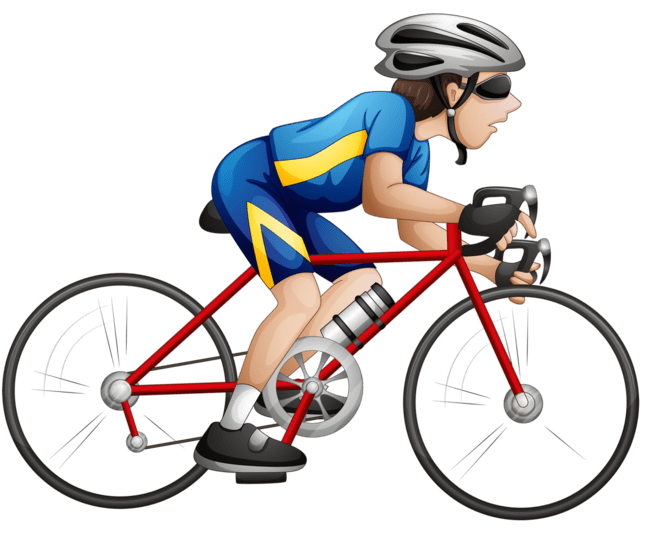 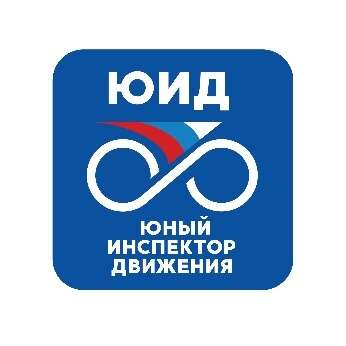 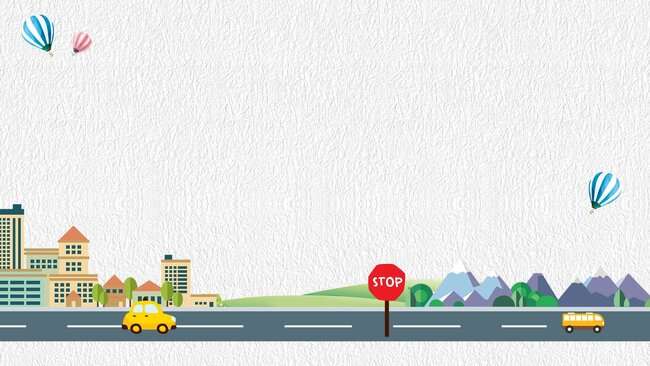 ТЫ-
ВЕЛОСИПЕДИСТ
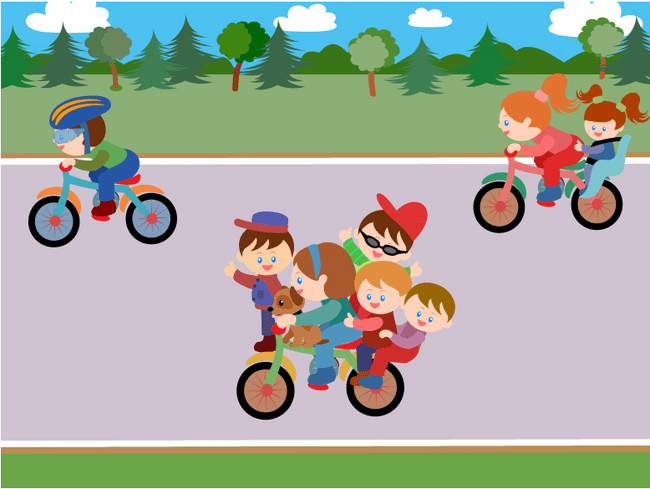 Разрешается ли перевозка пассажиров 
на велосипеде?
1. Разрешается перевозка детей до семи 
лет на специально оборудованном сидении 
2. Запрещается
3. Разрешается перевозить пассажиров старше
 семи лет на заднем, специально оборудованном сидении
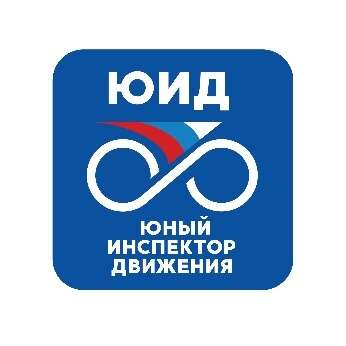 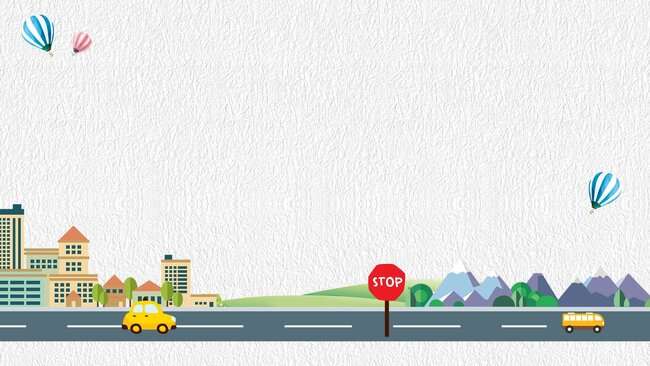 ТЫ-
ВЕЛОСИПЕДИСТ
На какой картинке есть нарушение правил дорожного движения?
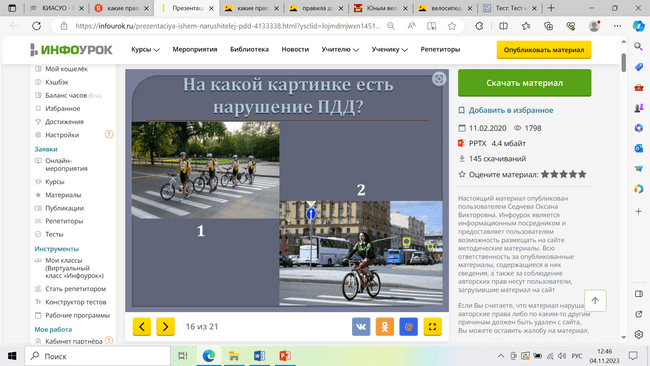 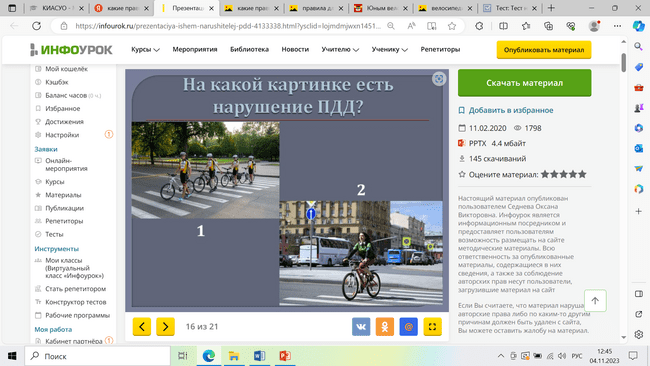 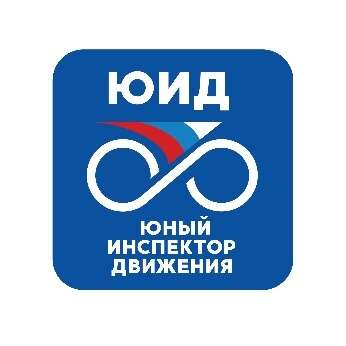 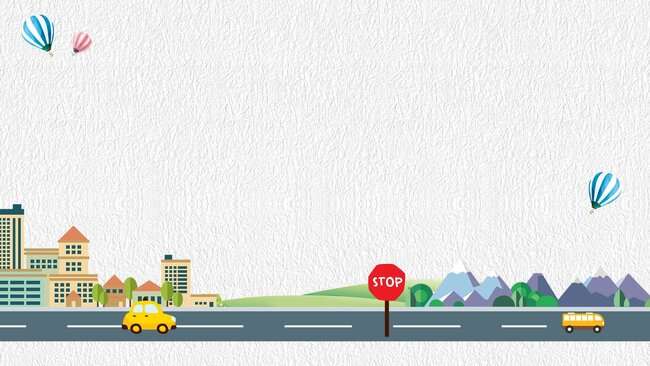 ТЫ-
ВЕЛОСИПЕДИСТ
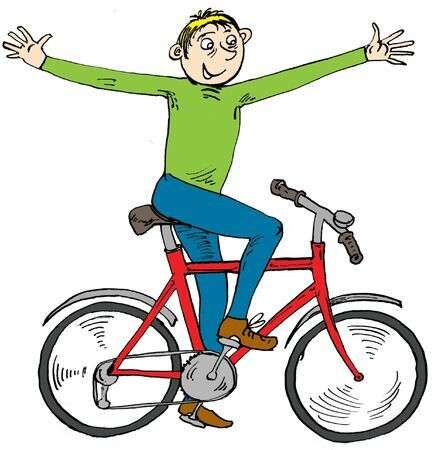 Какие правила нарушил велосипедист?


Ездить на велосипеде необходимо держась двумя руками за руль, имея защитную экипировку.
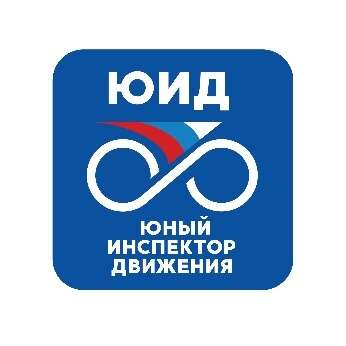